Администрация рабочего поселка Чик Коченевского района 
Новосибирской области
ООО «иц Мератех»
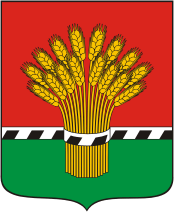 УТВЕРЖДАЮ:
Глава рабочего поселка Чик
Коченевского района Новосибирской области
__________________ /____________________
«___» ____________________________ 2021г.
ПРОЕКТ ОРГАНИЗАЦИИ ДОРОЖНОГО ДВИЖЕНИЯ
Муниципального значения
р.п. Чик
Директор: ООО «ИЦ МЕРАТЕХ»                                              _____________ / Грамма С. И.
Новосибирск 2021 г.